Тема «Покритонасінні рослини»Урок 3 «Родина Розові»
Теслюк Л.П
Родина Розові
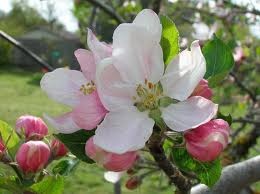 Теслюк Л.П
Біологічна класифікація
Домен: Ядерні (Eukaryota)Царство: Зелені рослини (Viridiplantae)Відділ:StreptophytaНадклас:Покритонасінні (Magnoliophyta)Клас:Еудікоти (Eudicots)Підклас: Розиди (Rosids)Порядок: Розоцвіті (Rosales)Родина: Розові (Rosaceae)
Підродини: Розанні (Rosoideae);
Яблуневі (Maloideae)
Мигдалеві (Amygdaloideae)
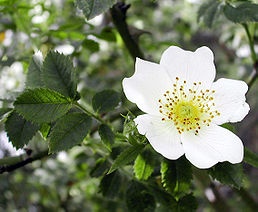 Теслюк Л.П
Карта поширення рослин Родини Розові
Теслюк Л.П
Основні життєві форми
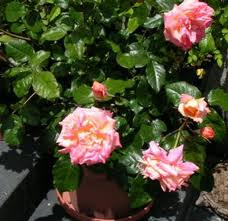 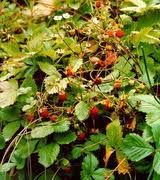 трава
дерево
кущ
Теслюк Л.П
Типи листків
складні
прості
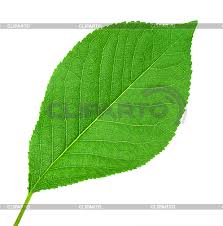 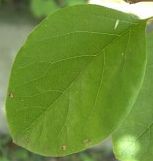 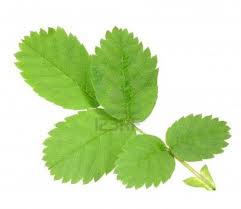 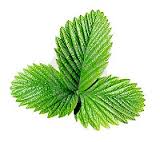 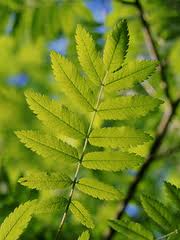 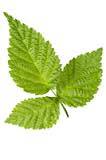 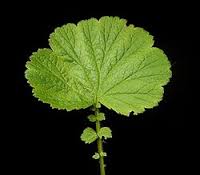 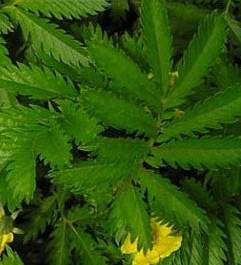 Теслюк Л.П
Будова  і формула квітки
Квітка правильна симетрична,
схильна до махровості.
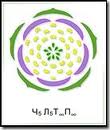 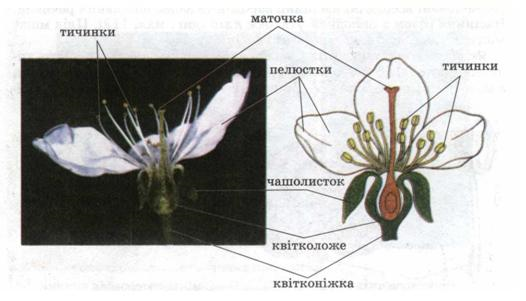 Теслюк Л.П
Плоди
Кістянка            Багатокістянка
Листянка           Горішок
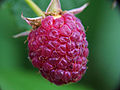 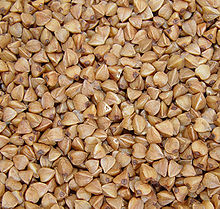 Коробочка
Суничина
Яблуко
Багатогорішок
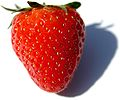 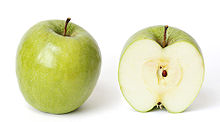 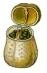 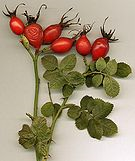 Теслюк Л.П
Різноманітність та господарське значення
Плодові рослини (яблуня, вишня, груша, персик,  мигдаль)
Ягідні рослини (суниця,малина,ожина)
Ефіроолійні  культури(троянда, лавровишня, мигдаль)
Лікарські  рослини (шипшина, глід, гусячі лапки,черемха, горобина)
Рослини барвники (вишня,яблуня, мигдаль, ожина, груша)
Декоративні і медоносні рослини(яблуня,вишня та інші)
Теслюк Л.П
Підродина  Розанні
Шипшина собача
Ожина сиза
Малина звичайна
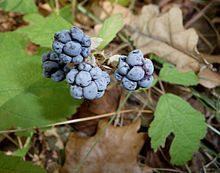 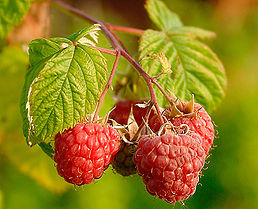 Гусячі лапки
Гравілат міський
Суниці лісові
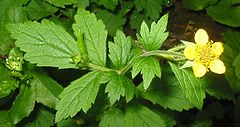 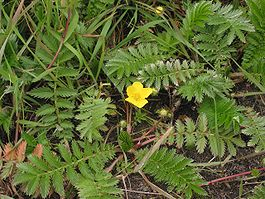 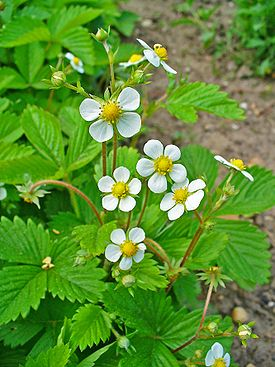 Теслюк Л.П
Підродина Яблуневі
Квітуча яблуня
Плоди яблуні
Груша
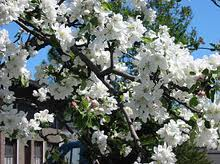 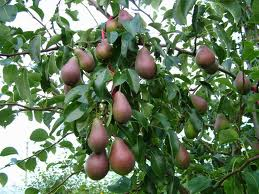 Айва кримська
Глід одноматочковий
Горобина звичайна
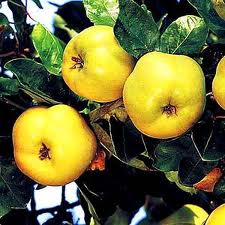 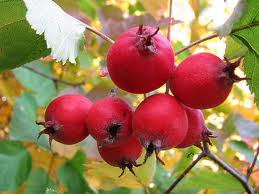 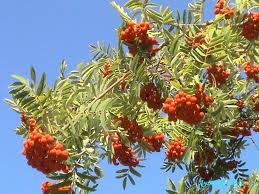 Теслюк Л.П
Підродина Мигдалеві
Квітучий мигдаль
Плоди мигдалю
Слива
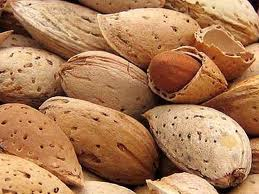 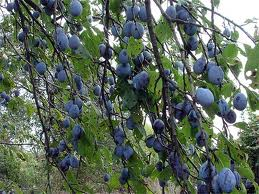 Персик садовий
Терен
Абрикос
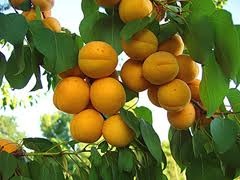 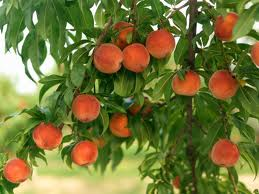 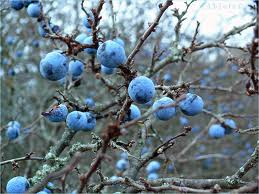 Теслюк Л.П
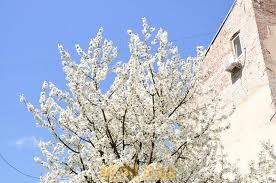 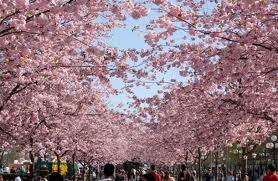 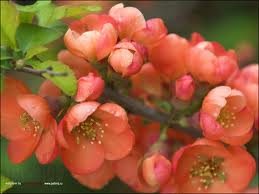 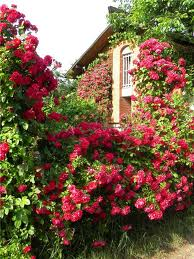 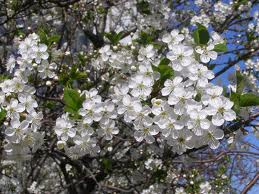 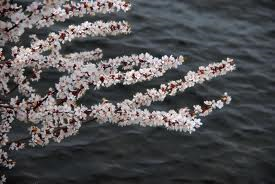 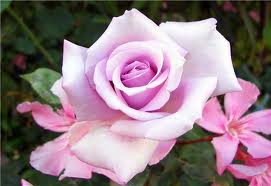 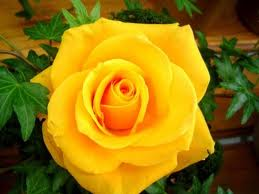 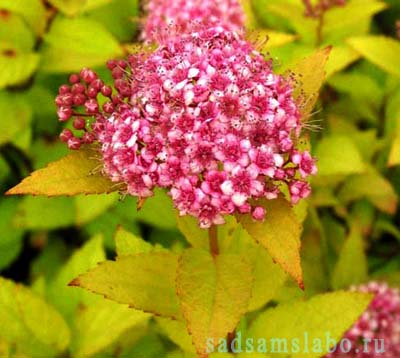 Теслюк Л.П